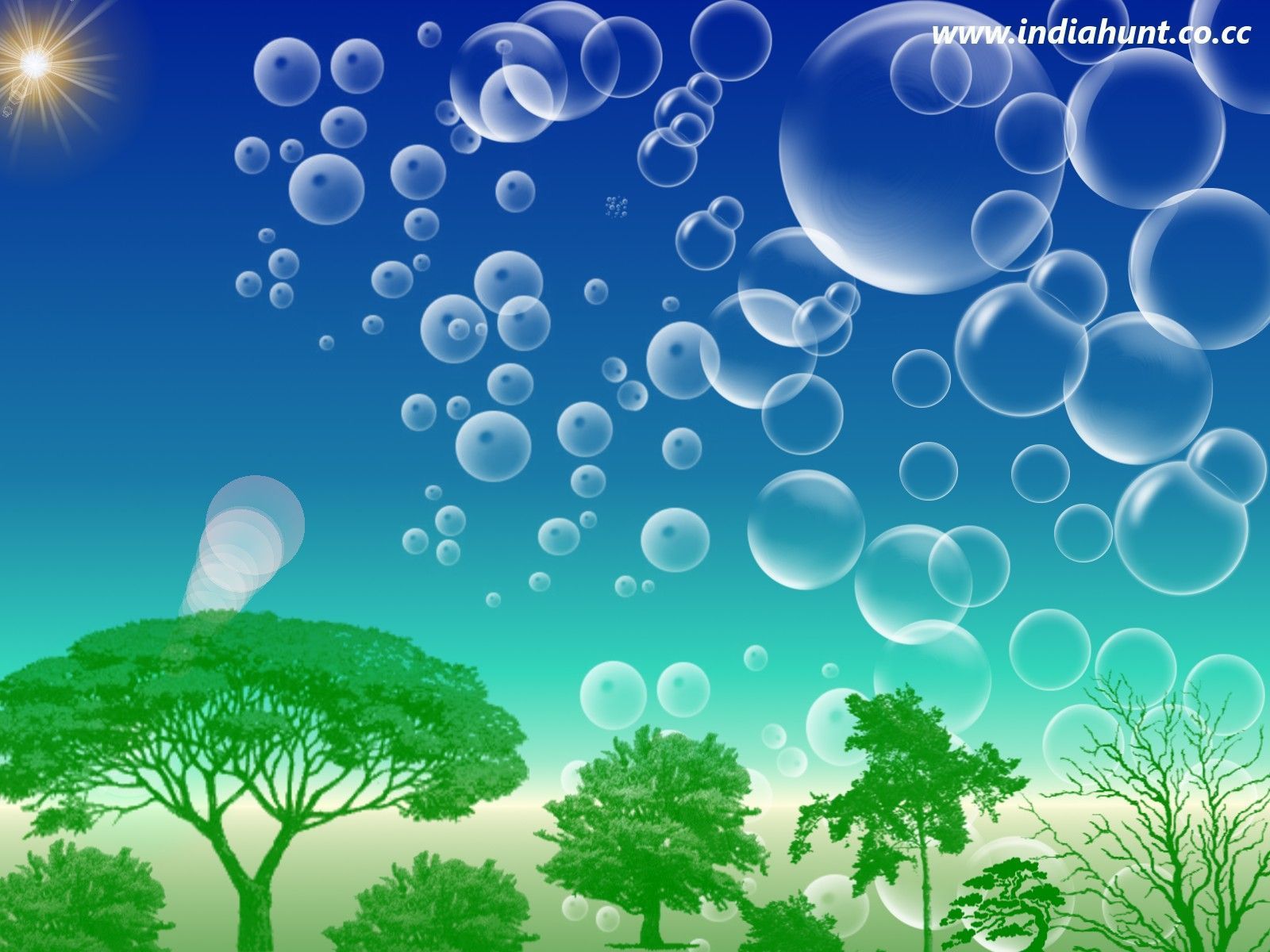 শুভ সকাল
এসো একটি ভি ডি ও দেখি
শিক্ষক পরিচিতি
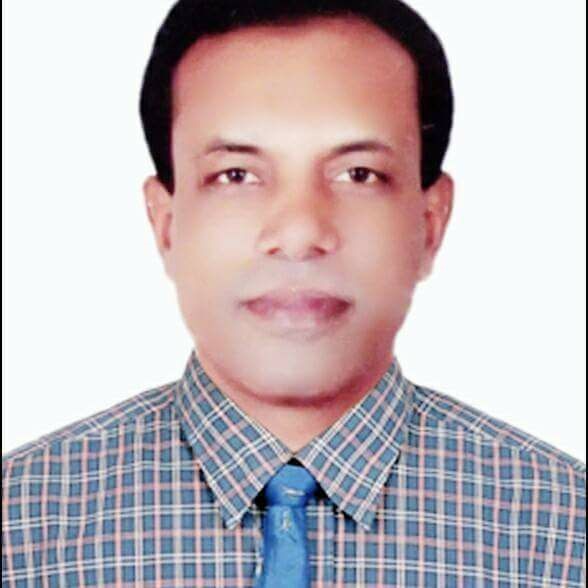 মোঃ মহাসিন আলী মোল্যা 
প্রধান শিক্ষক 
২নং খারহাট সরকারি প্রাথমিক বিদ্যালয় 
কাশিয়ানী, গোপালগঞ্জ ।
পাঠ পরিচিতি
শ্রেণিঃ প্রাক-প্রাথমিক, বিষয়ঃ আমার বই,
 অধ্যয়ঃ ৭, পাঠঃ ১৬, পাঠ্যাংশঃ  পৃষ্ঠাঃ ৫৬,     
পাঠের শিরোনামঃ  প  ফ  ব্যঞ্জনবর্ণ    
সময়ঃ ৩০ মিনিট, তারিখঃ০৭.০৭.২০২২ খ্রিঃ ।
শিখনফল
শিখনফলঃ
এই পাঠ শেষে শিক্ষার্থীরা- 
৩.২.৮ ধ্বনির প্রতীক ( বর্ণ ) শনাক্ত করতে পারবে ।
৩.২.৯ শব্দ থেকে বর্ণ শনাক্ত করতে পারবে ।
পাঠ্যপুস্তকে সংযোগ
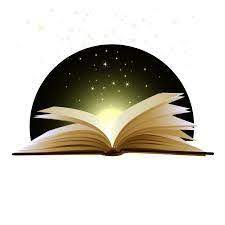 বইয়ের ৫৬ পৃষ্ঠা খুলে দেখি
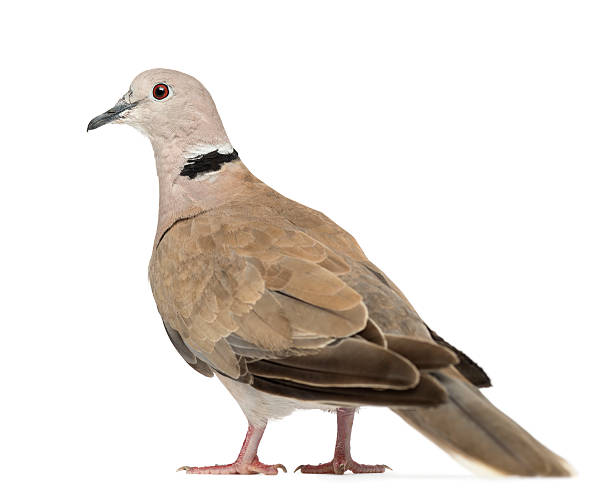 প
পাখি
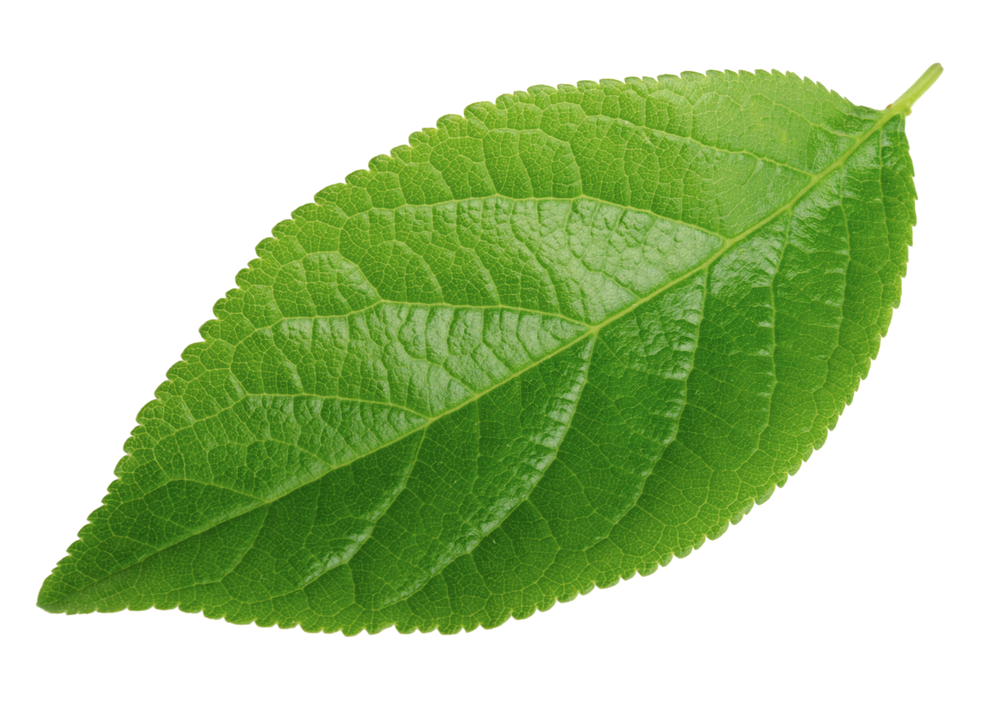 প
পাতা
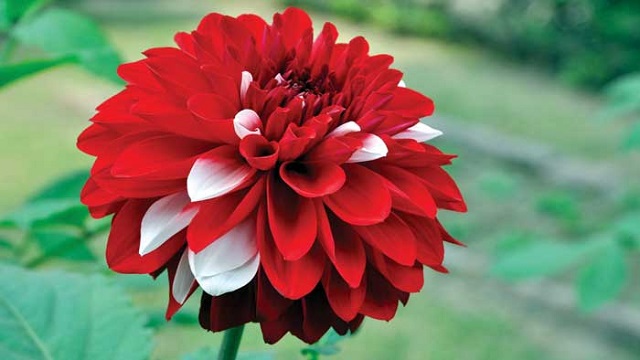 ফ
ফুল
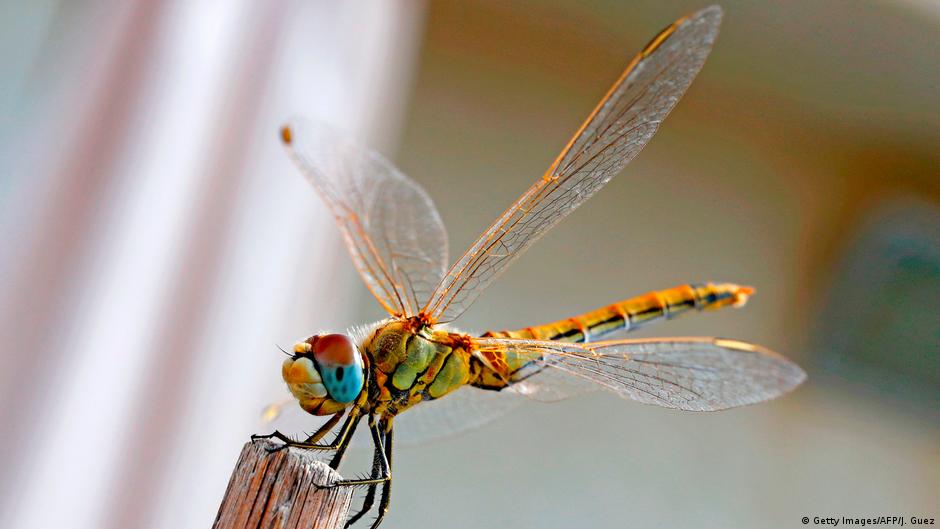 ফ
ফড়িং
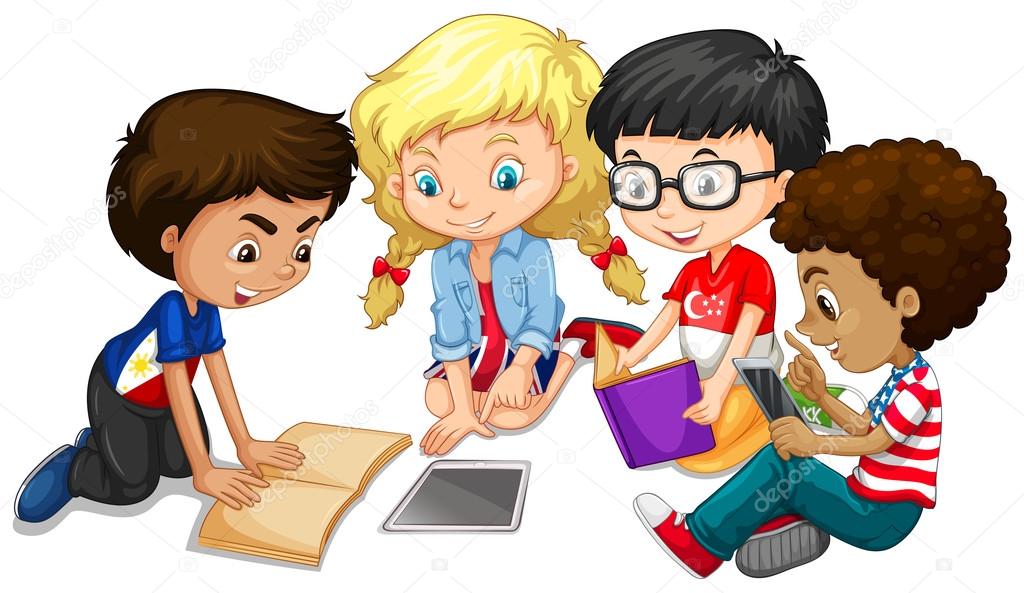 দলে পড়ি
দলে  প  ফ  পড়ি
আজকের পাঠ
প      ফ
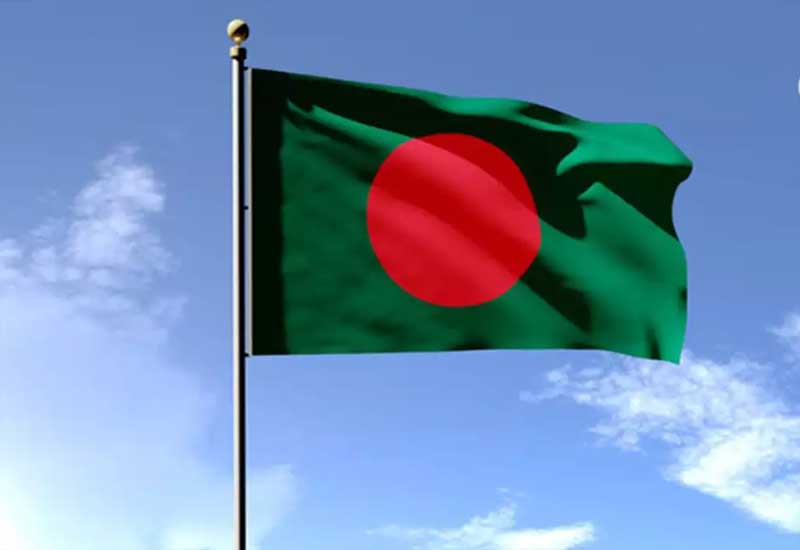 প
পতাকা
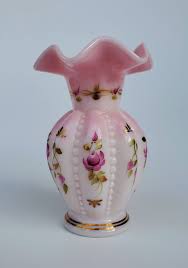 ফ
ফুলদানী
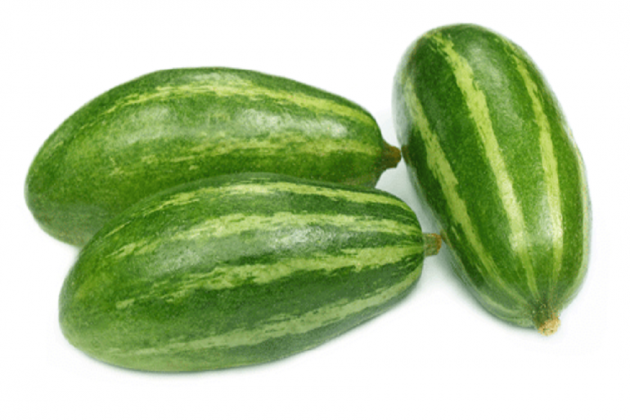 প
পটল
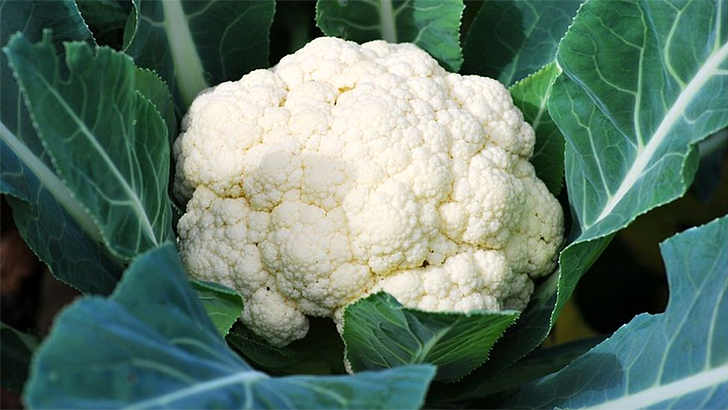 ফ
ফুলকপি
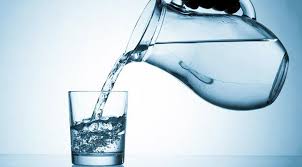 প
পানি
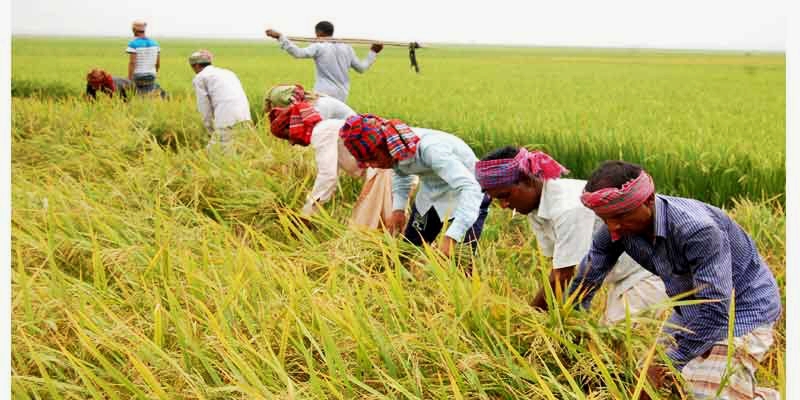 ফ
ফসল
একক কাজ শব্দের সাথে বর্ণ মিলাই
পাখি
ফ
ফড়িং
প
একক কাজ   ছবির সাথে বর্ণ মিলাই
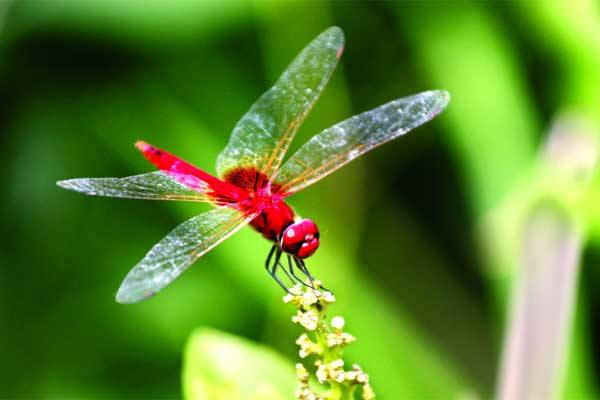 প
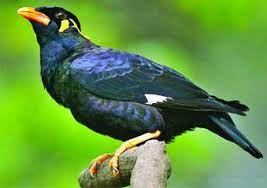 ফ
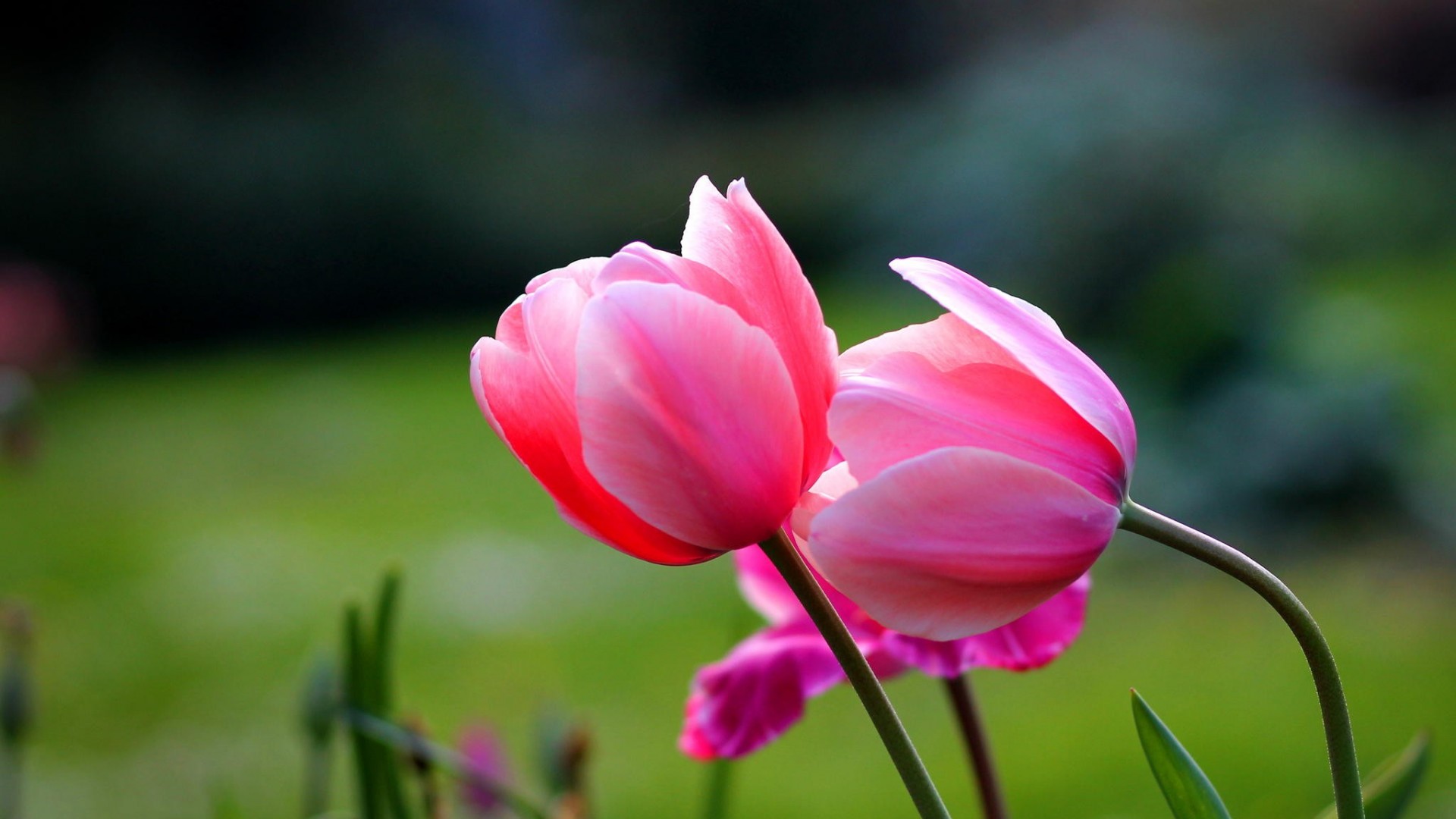 ধন্যবাদ